Уроки інтегрованого курсу «Мистецтво», 5 клас 
(образотворче мистецтво)

Урок № 29. Час новітній створює красу. Дизайн
Практичне завдання: створення інсталяції головним героєм якої стане маленьке замріяне мишенятко
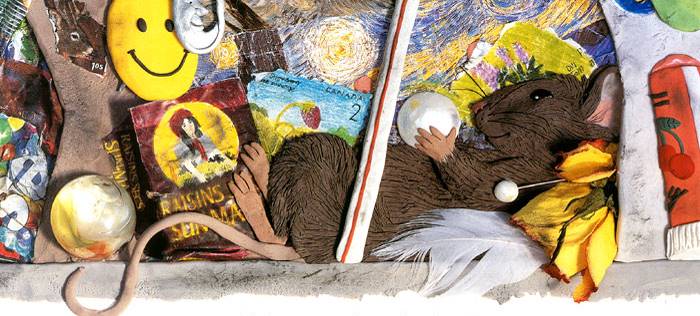 Сучасне мистецтво, 
в чому його особливість?
«Інсталяція», чи знаєте ви, що означає цей термін?
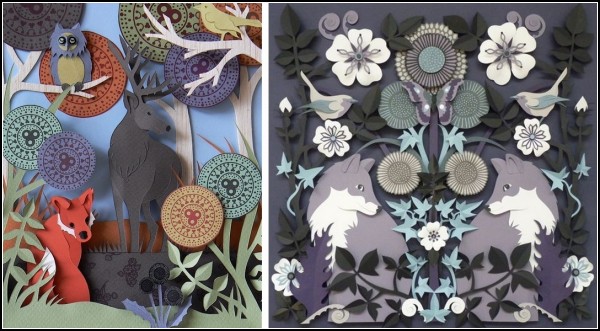 Термін «інсталяція» походить від англійського дієслова «toinstall» (встановлювати) і розкриває технічний аспект виготовлення інсталяції: її не «малюють», не «пишуть», а саме встановлюють, складають, формують з окремих частин.
 Інсталяція (англ. installation — установка, розміщення, монтаж) — просторова композиція, створена з різних елементів, які утворюють єдине художнє ціле.
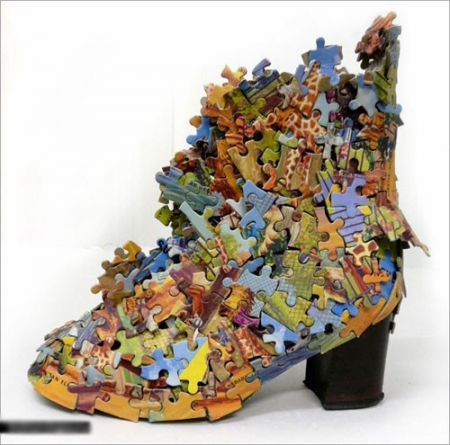 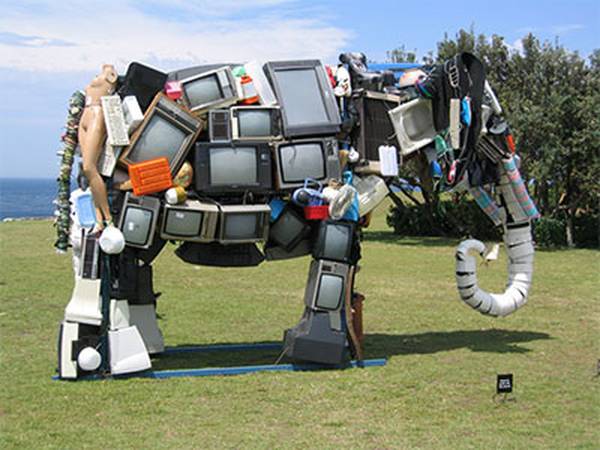 Інсталяція із телевізорів 
від Ентоні Хейвуда
Інсталяція від Ріітті Іконен
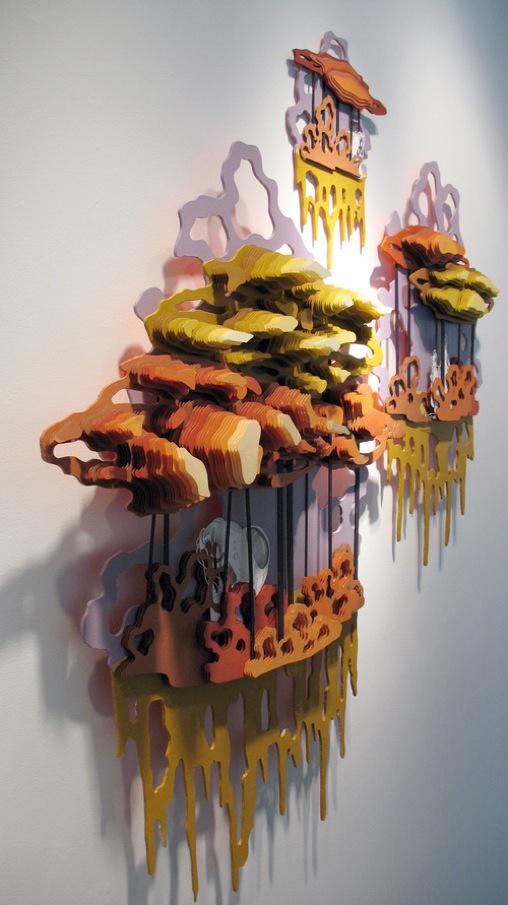 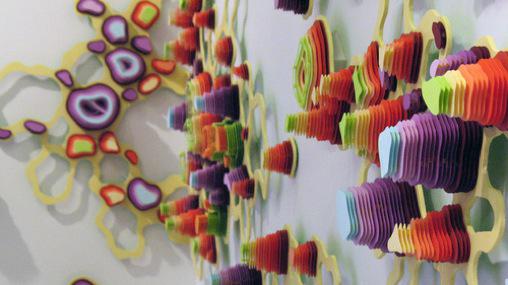 Паперові інсталяції Чарльза Клері
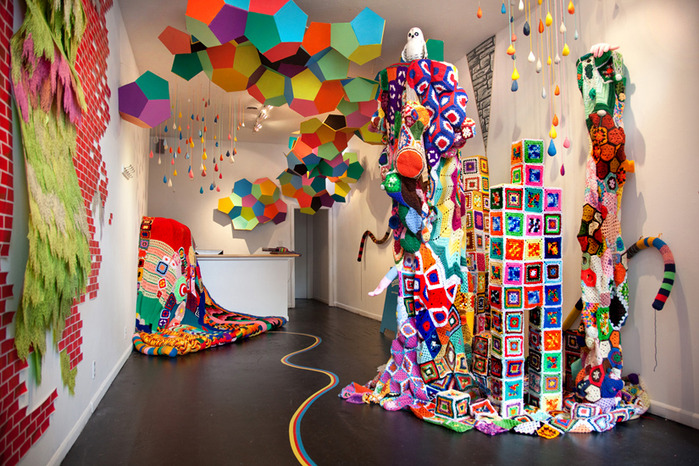 Плетена скульптурна-інсталяція Сара Моли Ньютон Апплбаум
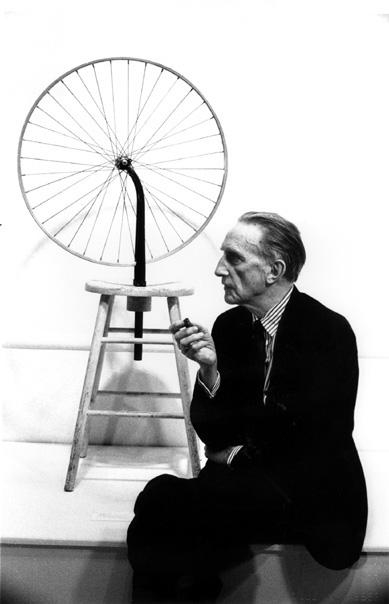 Інсталяція, основоположниками якої стали авангардисти початку ХХ століття, зокрема Марсель Дюшан, є найбільш невловимою й багатозначною формою сучасного мистецтва, включає в себе якості об’єкта, скульптури, декорації та багатьох інших видів
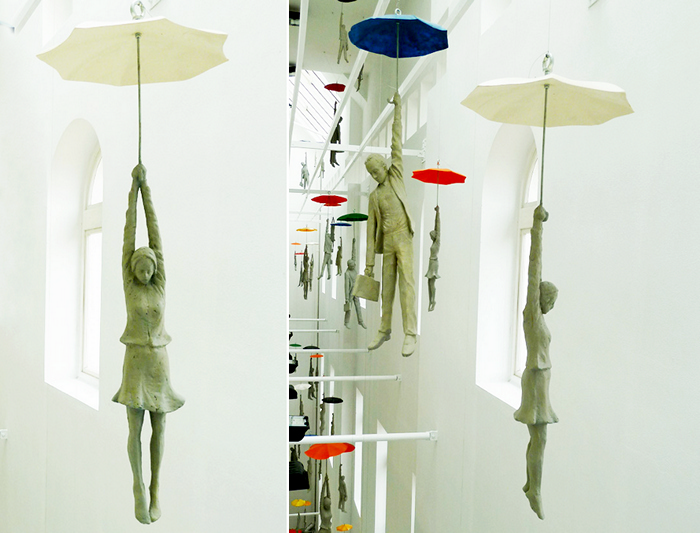 Михал Трпак, чеський дизайнер  перетворив хол офісного центру  в своєрідну галерею для свого нового арт-проекту: інсталяції  "Легка безпосередність"
В інсталяції основним сенсом є її тимчасовість, крихкість, недовговічність, тому її пафос не в шедевральності, що проходить крізь віки та перемагає час, а в незвичайності.
Головне для сприймання інсталяції — розуміння її художнього задуму, виразної пластичної ідеї.
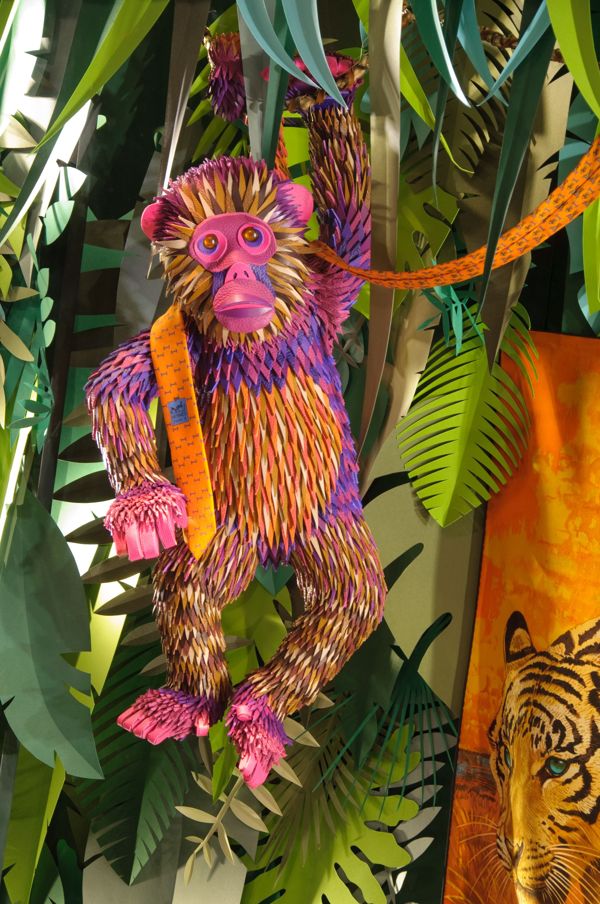 Інсталяції від  Люсі Томас  і Тібо Ціммерман
Серед інсталяцій виділяються три основні види: 
звичайні, віртуальні та відеоінсталяції
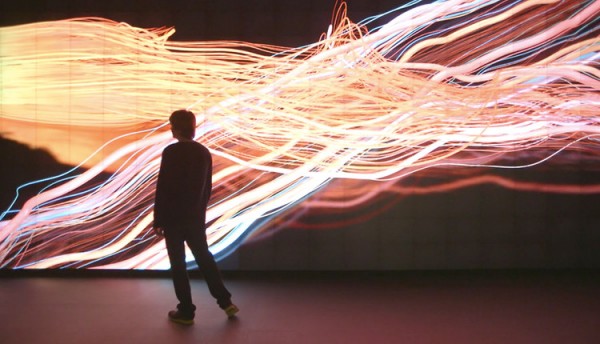 Відеоінсталяція  для корпорації Hyundai
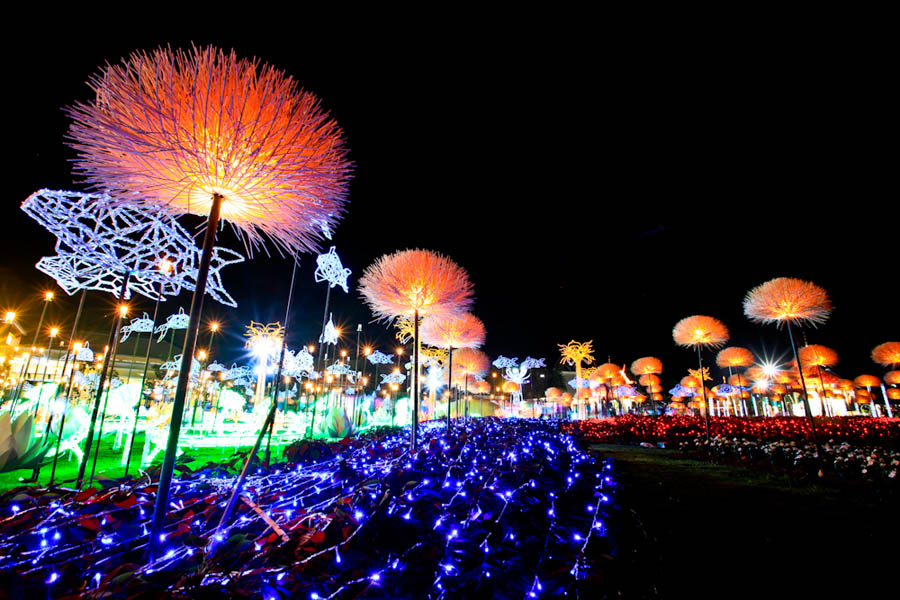 Світлова інсталяція
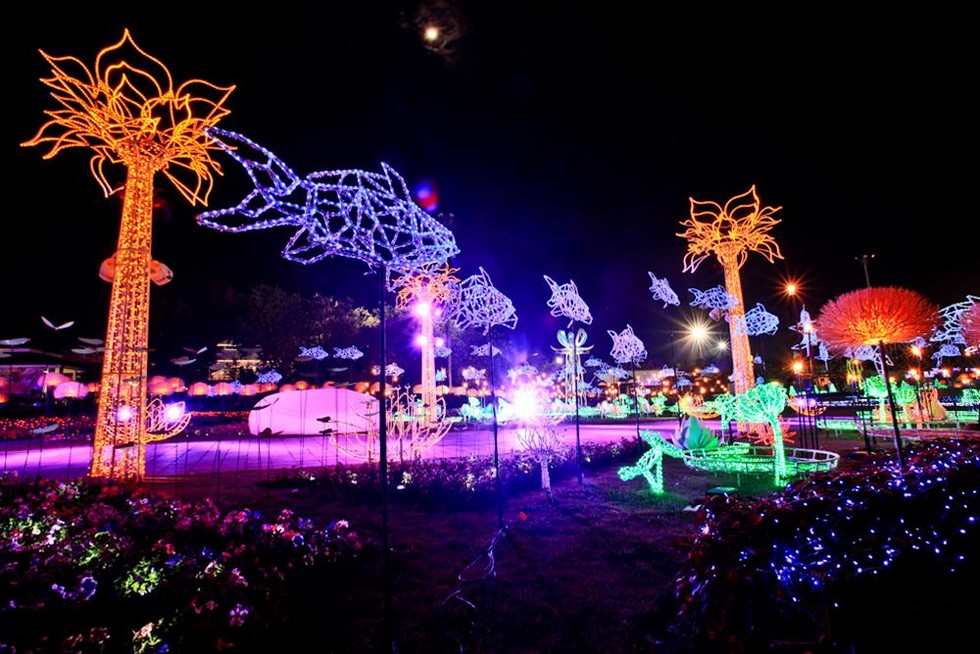 Пригоди мишеняти Мрійника
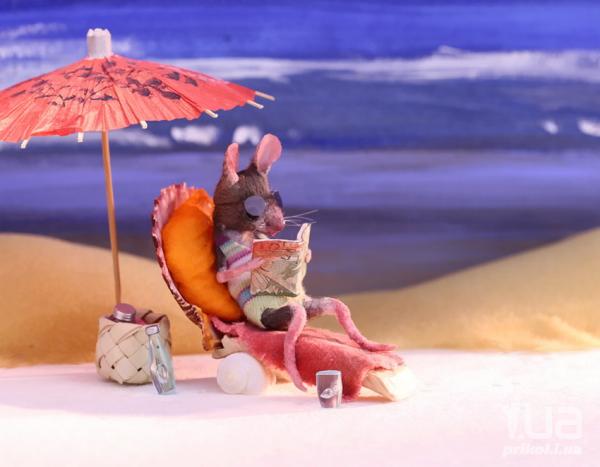 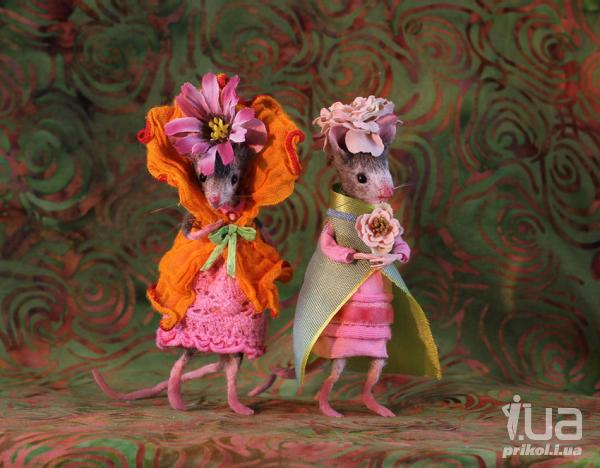 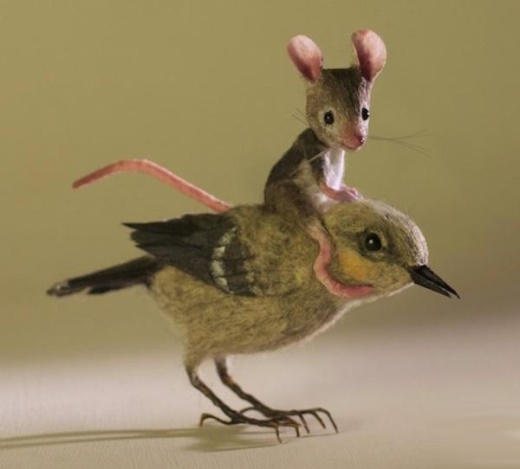 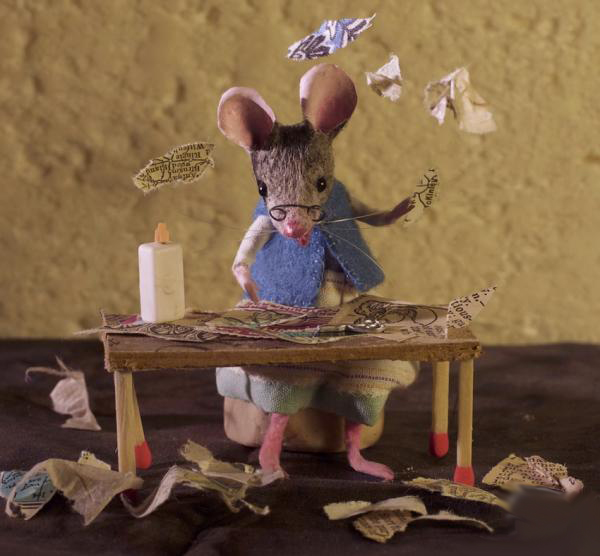 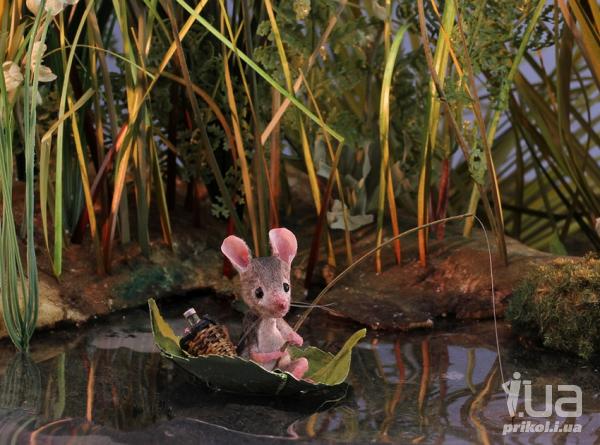 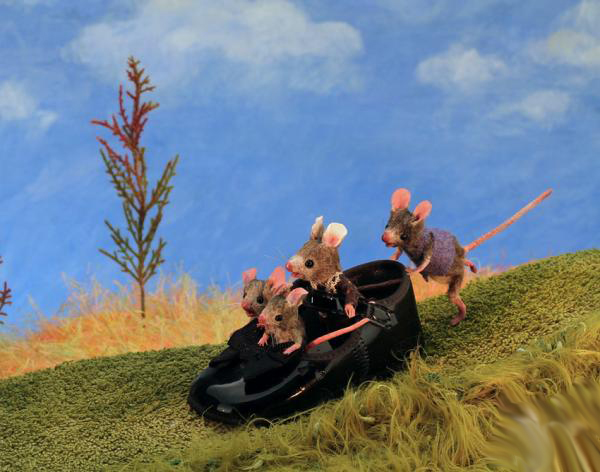 Підсумок уроку

- Чим інсталяція відрізняються від картини чи скульптури?

- Поміркуйте, чому, на вашу думку, виникло мистецтво інсталяції, яким художнім потребам людини воно відповідає?

Робота в групах. Пофантазуйте та обговоріть ідеї створення інсталяцій для художнього оформлення шкільних приміщень (бібліотеки, кабінетів, актового і спортивного залів, їдальні, коридорів, холів тощо). Запропонуйте цікаві образи й оригінальні матеріали, які доцільно застосувати.
Використані інтернет - ресурси:
http://www.playcast.ru/communities/kreativ/?act=news&id=104757
http://thekievtimes.ua/kyiv/11736-samye-krasivye-svetovye-installyacii-so-vsego-mira.html
http://prikol.yoops.ru/2012/04/08/bumazhnoe-iskusstvo.html
http://chastdvorik.ru/bumazhnye-skazki-tvorchestvo-xelen-masselvajt-helen-musselwhite.html
http://artmonstr.ru/will-wilson/illus2big/
http://www.artfrank.ru/blogs/handicraft/articles/619